ان يشير الطالب الي الصورة تدل علي الجو الماطر في فصل الشتاء والحار في فصل الصيف
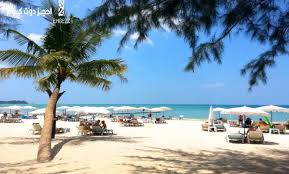 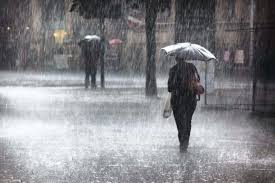 فصل الشتاء
فصل الصيف
ان يشير الطالب الي الصورة تدل علي زراعة الذرة في فصل الشتاء ام في فصل الصيف
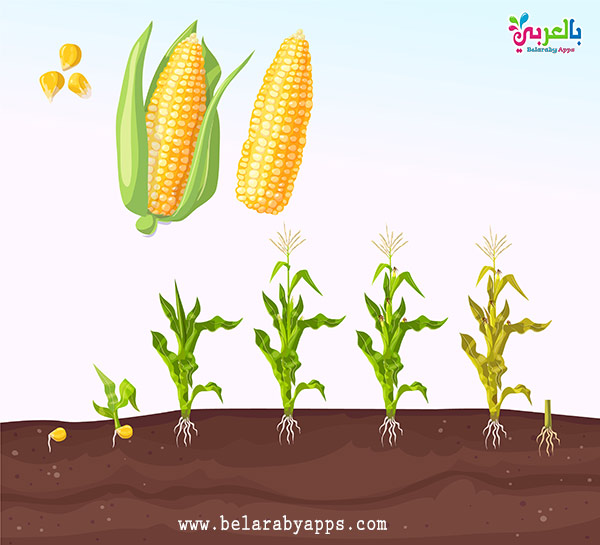 فصل الشتاء
فصل الصيف